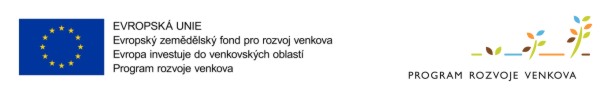 Separace lístků a stonků leguminóz
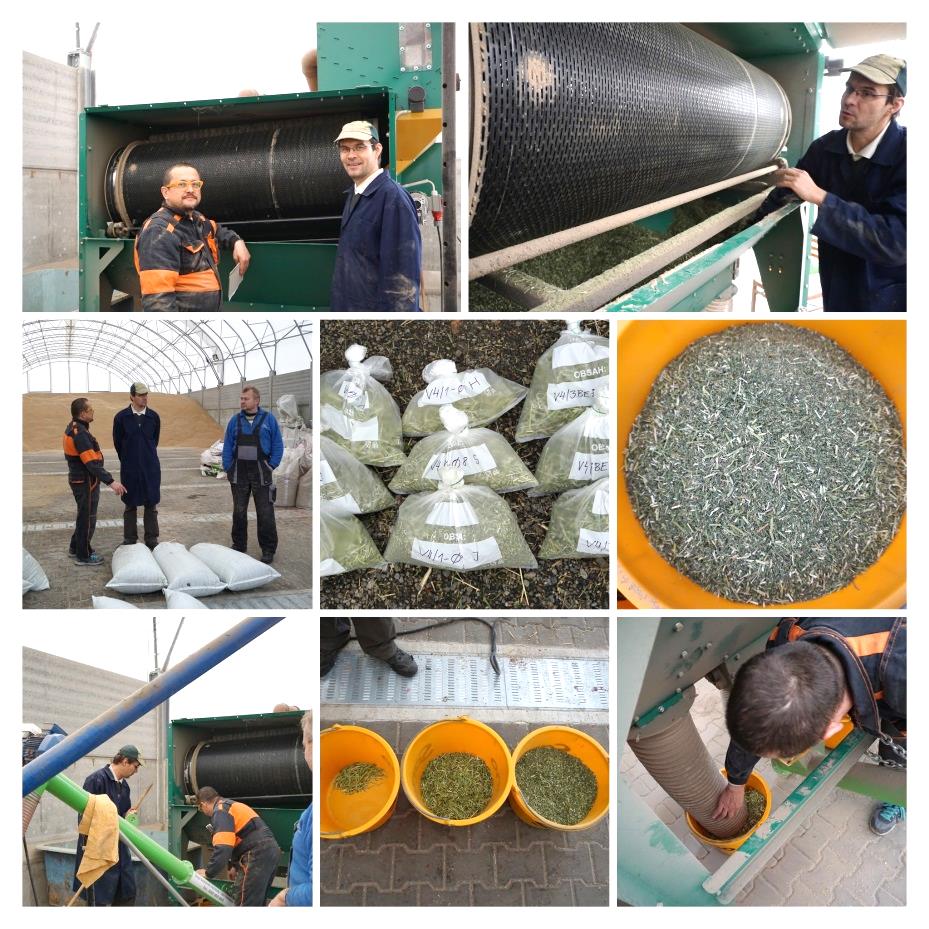 Cíl: zajistit z vlastních zdrojů dostatečné množství proteinových krmiv pro ekologický chov prasat.
duben 2017 – září 2020
Využívá poznatků z předchozích výzkumů
Nové pojetí separace listů z píce leguminóz s využitím odpadního tepla z bioplynové stanice
Odběry vzorků, pokusné separace, analýzy
Optimalizace agrotechnických postupů
Separační technologie
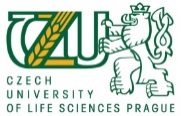 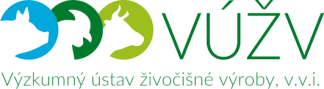 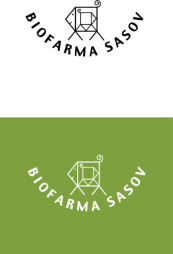 VYUŽITÍ LEGUMINÓZ V EKOLOGICKÉM ZEMĚDĚLSTVÍ
Zajištění proteinového krmiva - klíčová problematika v chovu monogastrů
Zvýšení produkce domácích proteinových krmiv jako strategický cíl EU
Domácí leguminózy – lokální zdroj rostlinných proteinů, rozdílná ekonomika
Pícní jeteloviny  18-24% N látek, 22-28% vlákniny
Biofarma Sasov:    luskovinoobilné směsky, sušenou píci jako doplněk
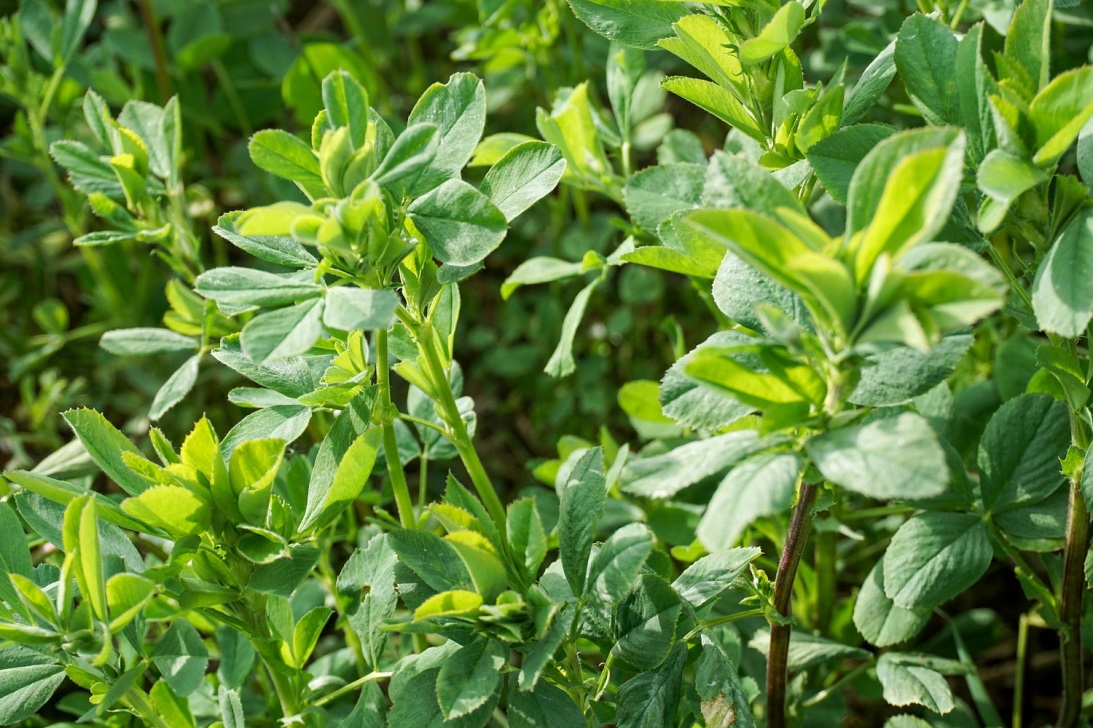 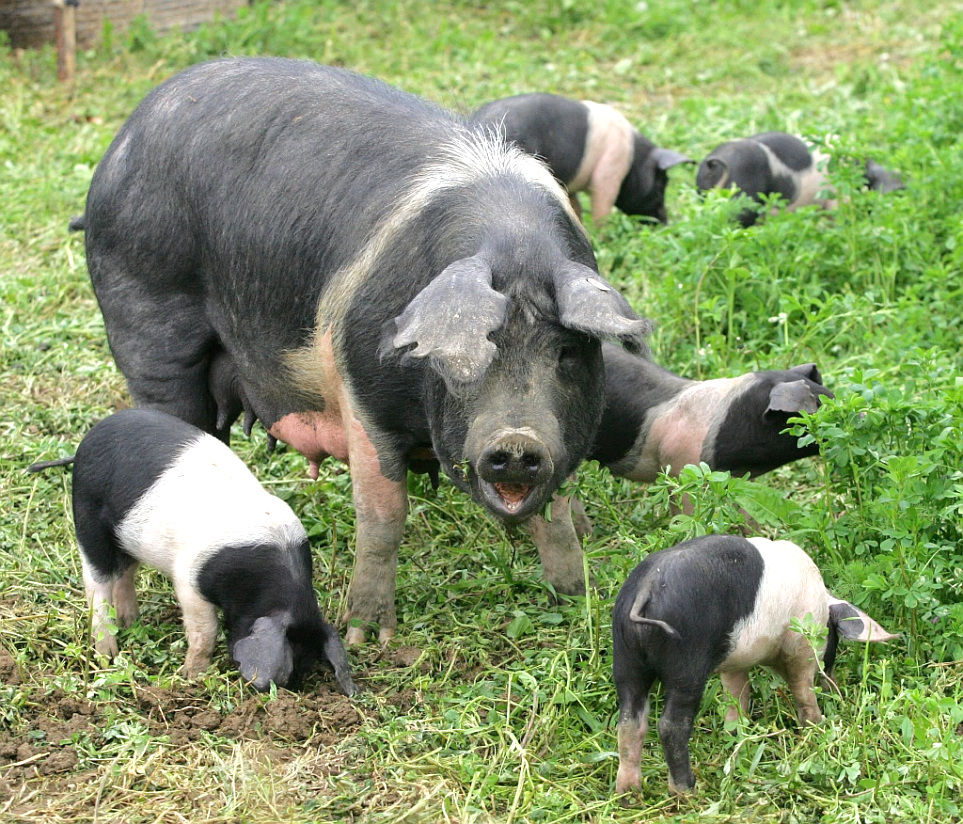 PRŮBĚH ŘEŠENÍ PROJEKTU
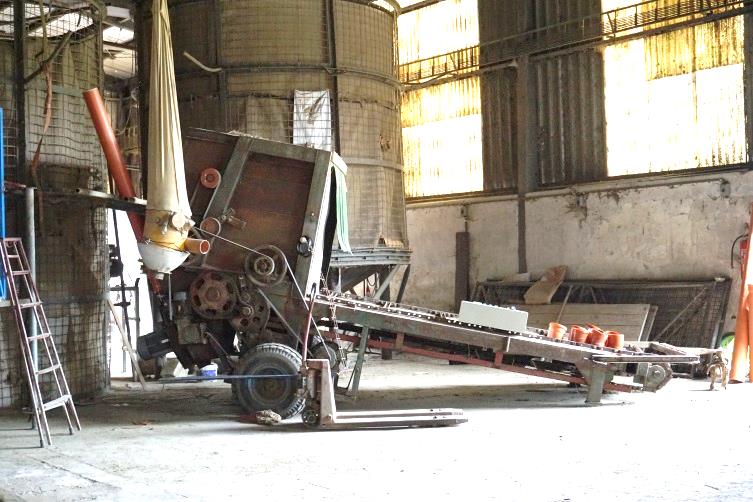 Patentové rešerše
Založení nových ploch 
Ruční separace 
    – stanovení nutričního potenciálu    listů a stonků
      - vliv stanoviště, ročníku, seče
Pokusné separace na dostupných technologiích
     - vyhodnocení účinnosti
POKUSNÉ SEPARACE
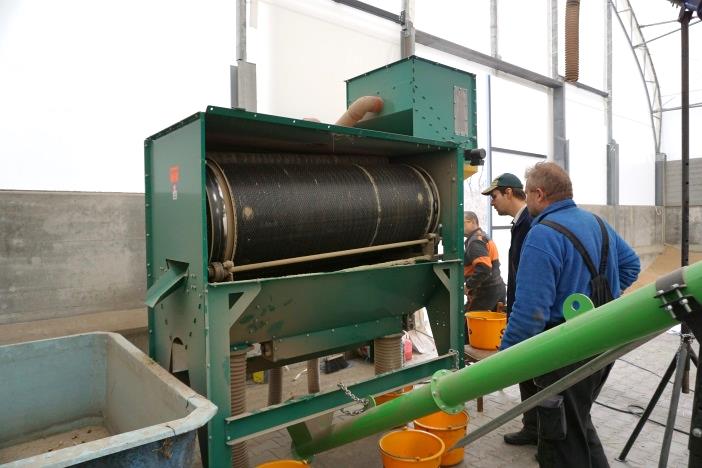 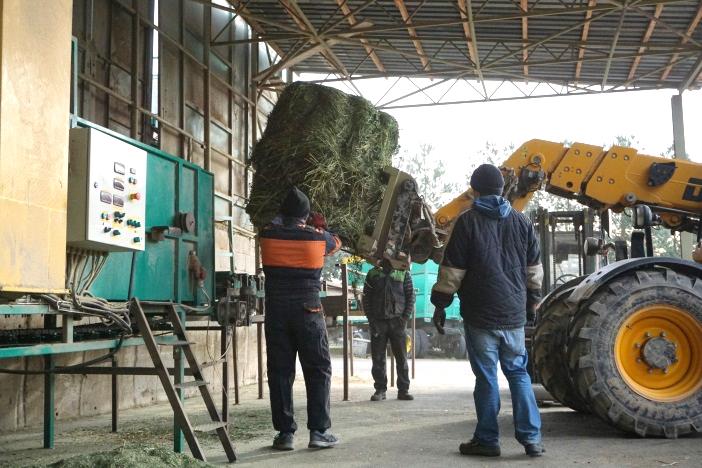 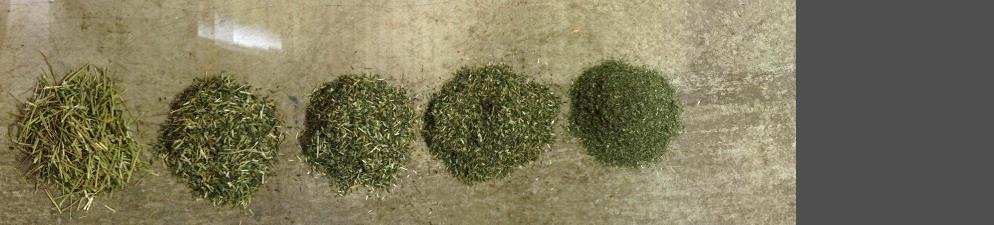 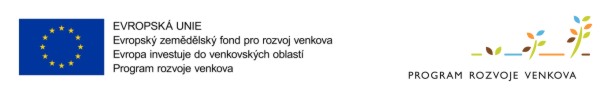 Separace lístků a stonků leguminóz
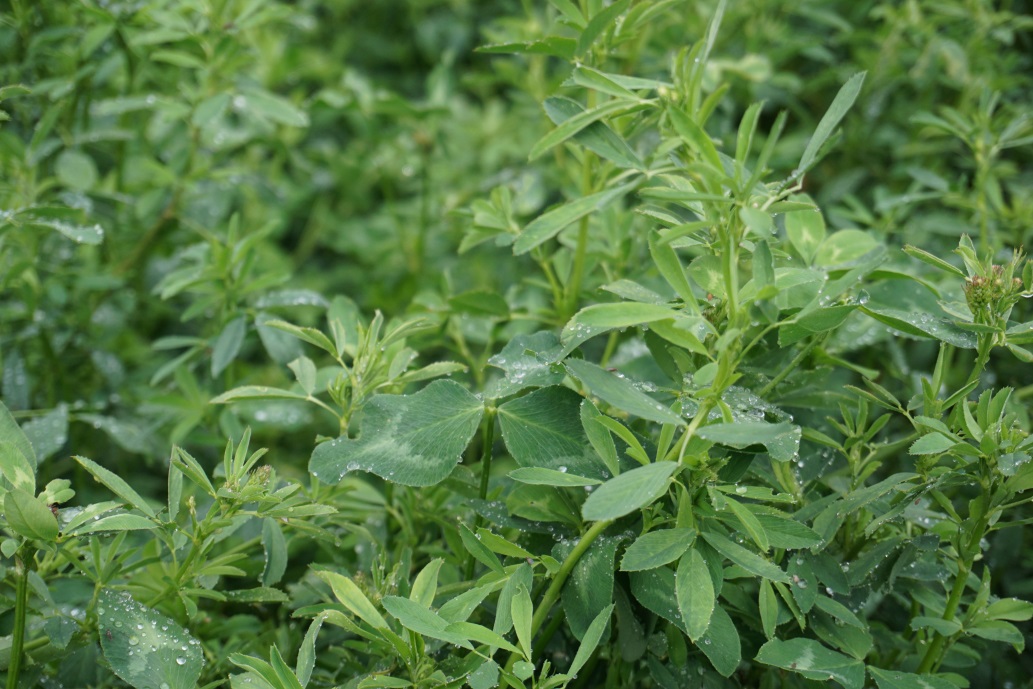 Doporučení pro dané produkční podmínky
Separační technologie
Efektivita separačního procesu
        Potenciální antinutriční látky v listech jetelovin
?
tomas.klejzar@volny.cz
hakl@af.czu.cz  dostalova.anne@vuzv.cz
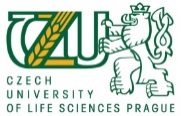 Separační technologie
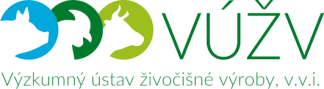 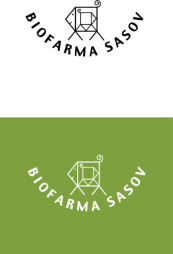